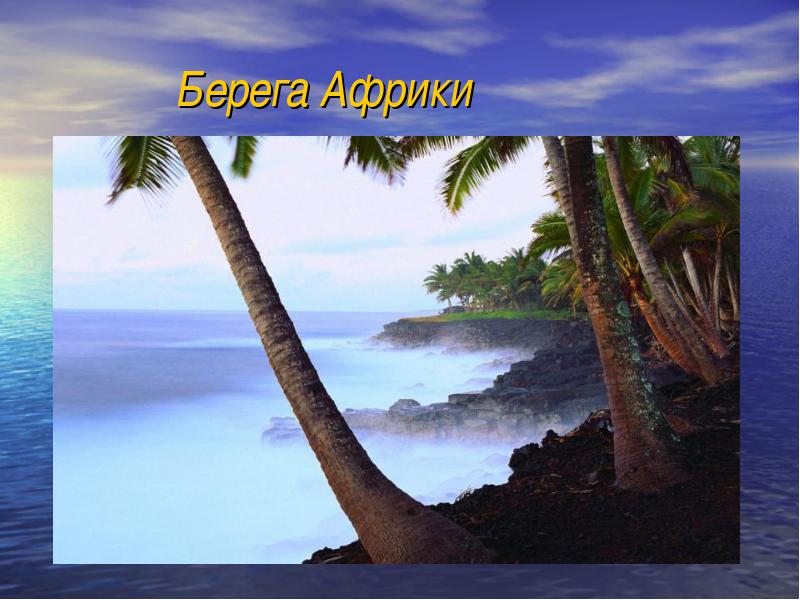 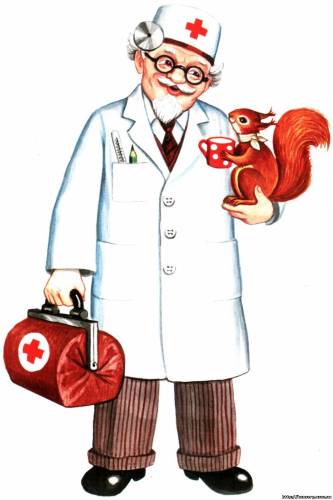 пустыня
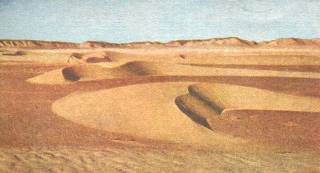 Караван верблюдов
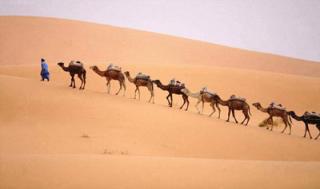 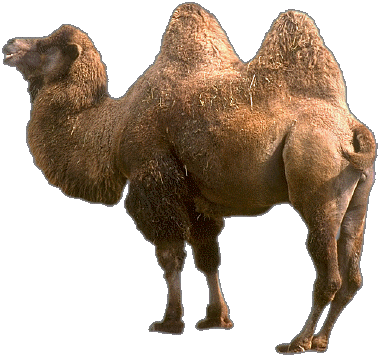 в
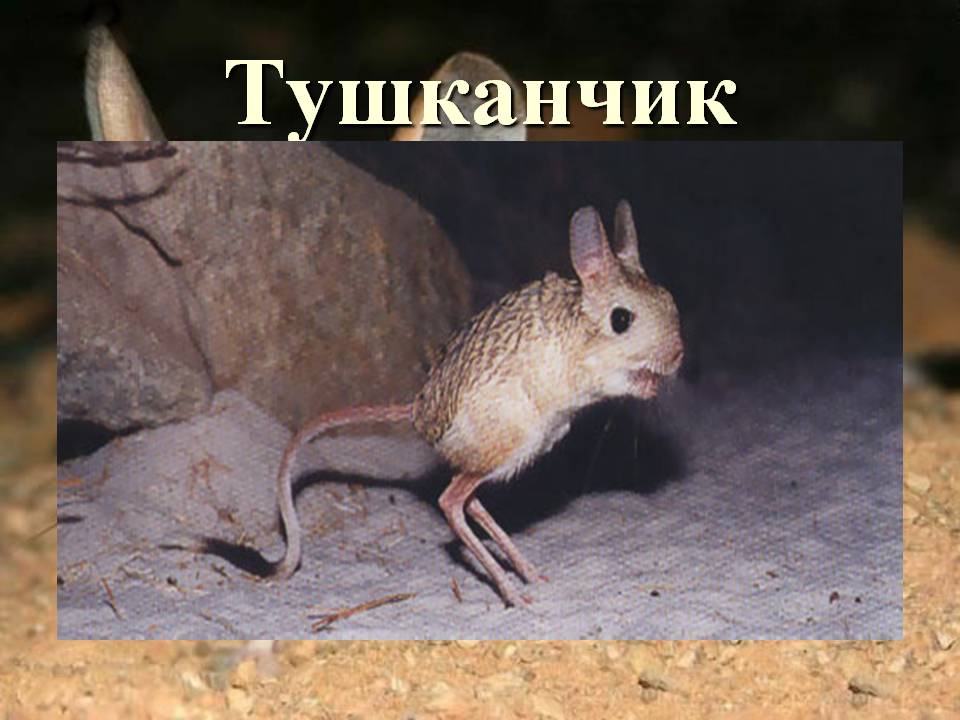 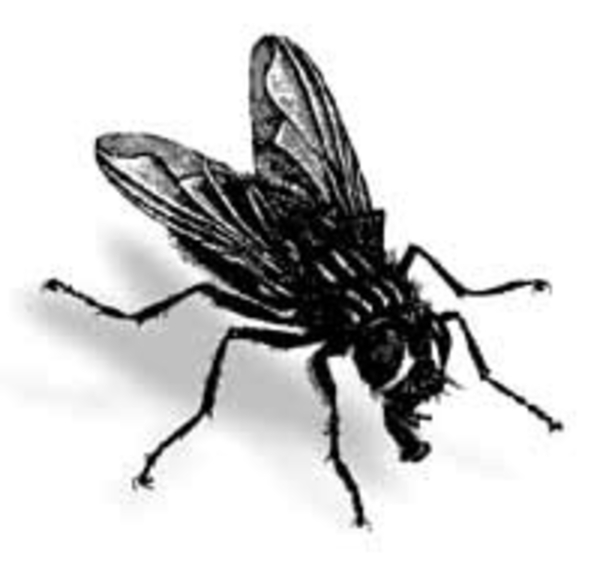 т
Ушастый еж
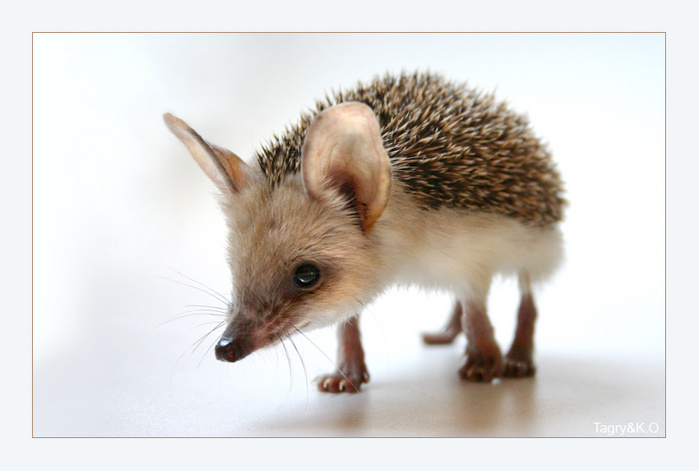 ё
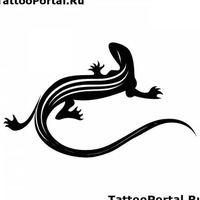 Оазис в пустыне
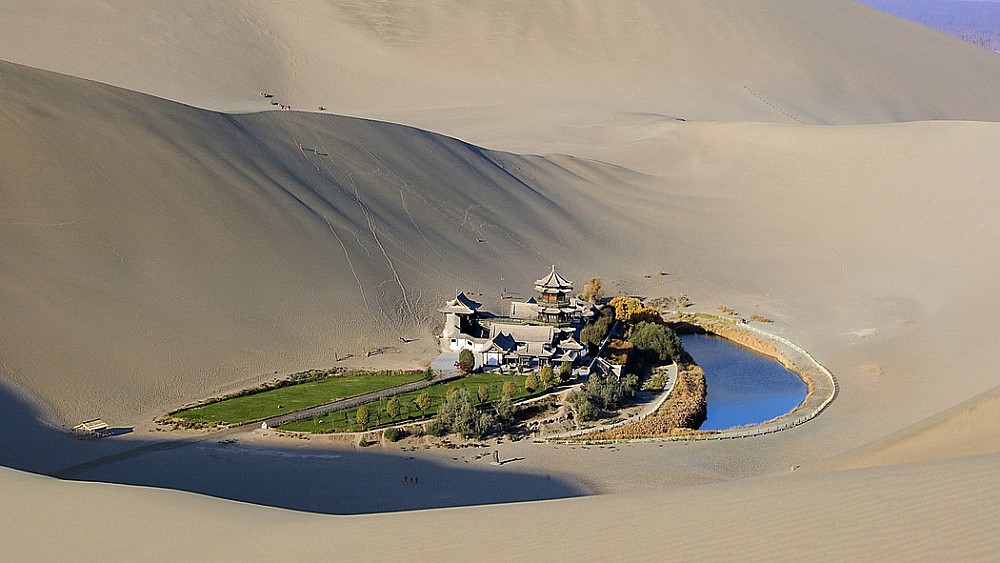 саванна
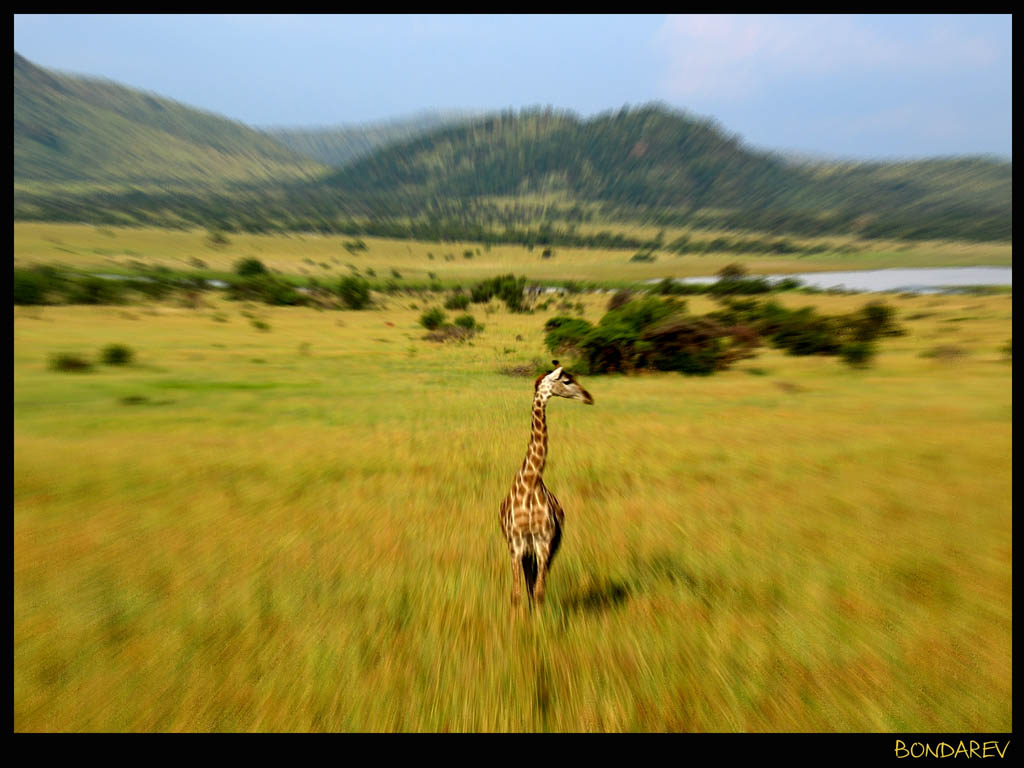 Жирафы
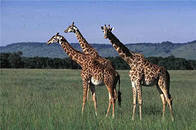 Зебры
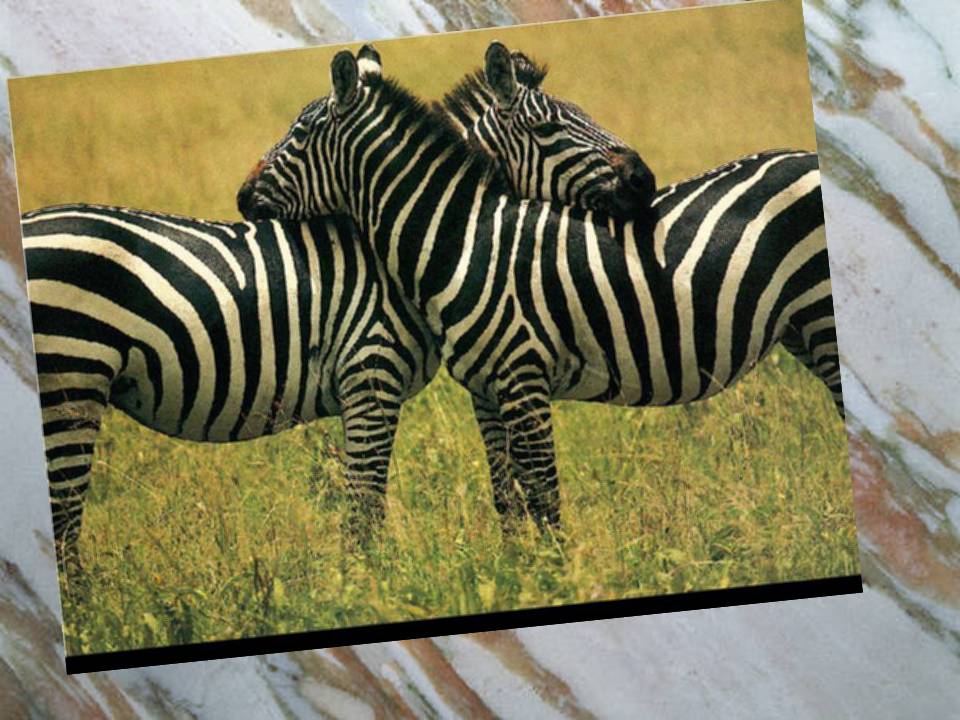 Лев
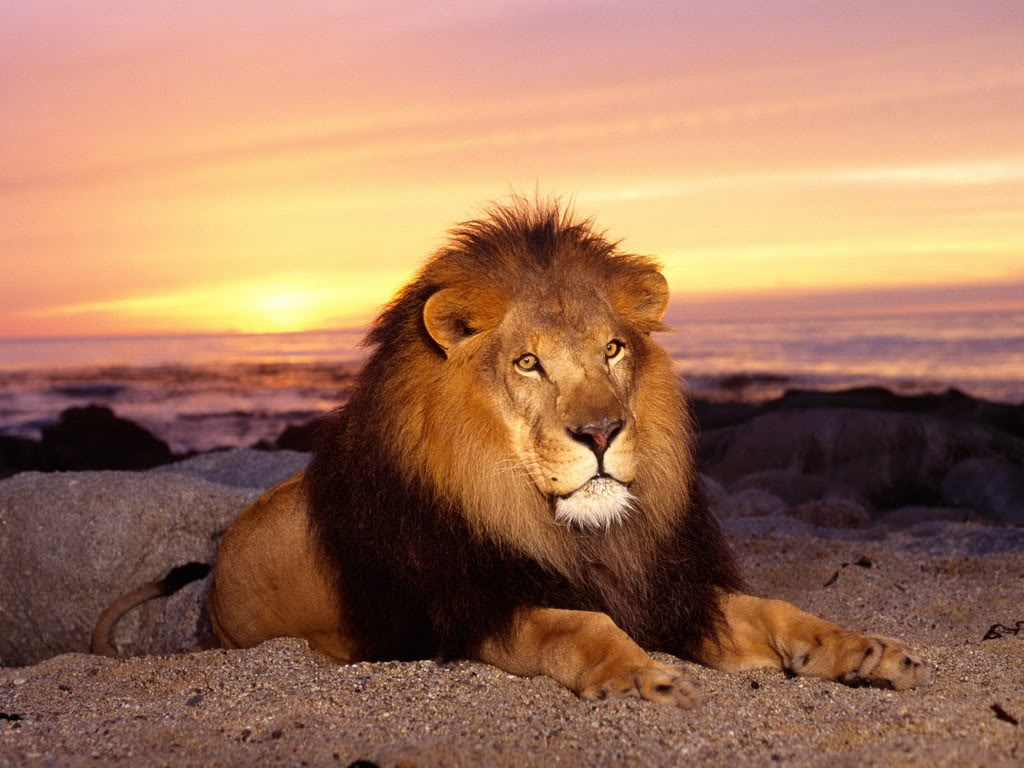 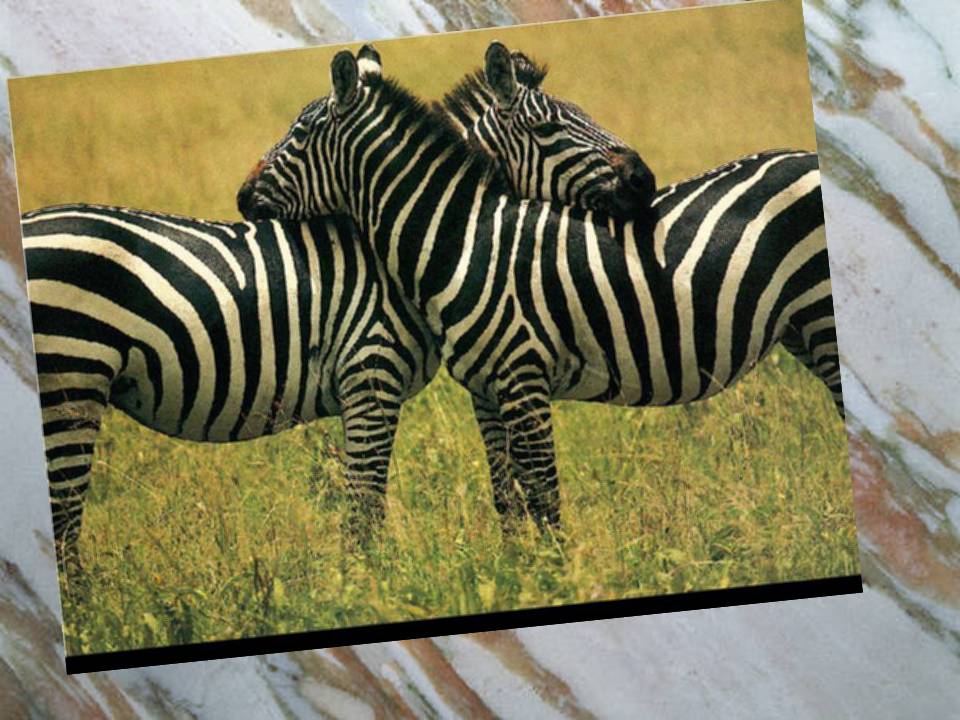 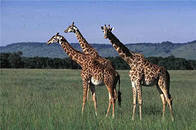 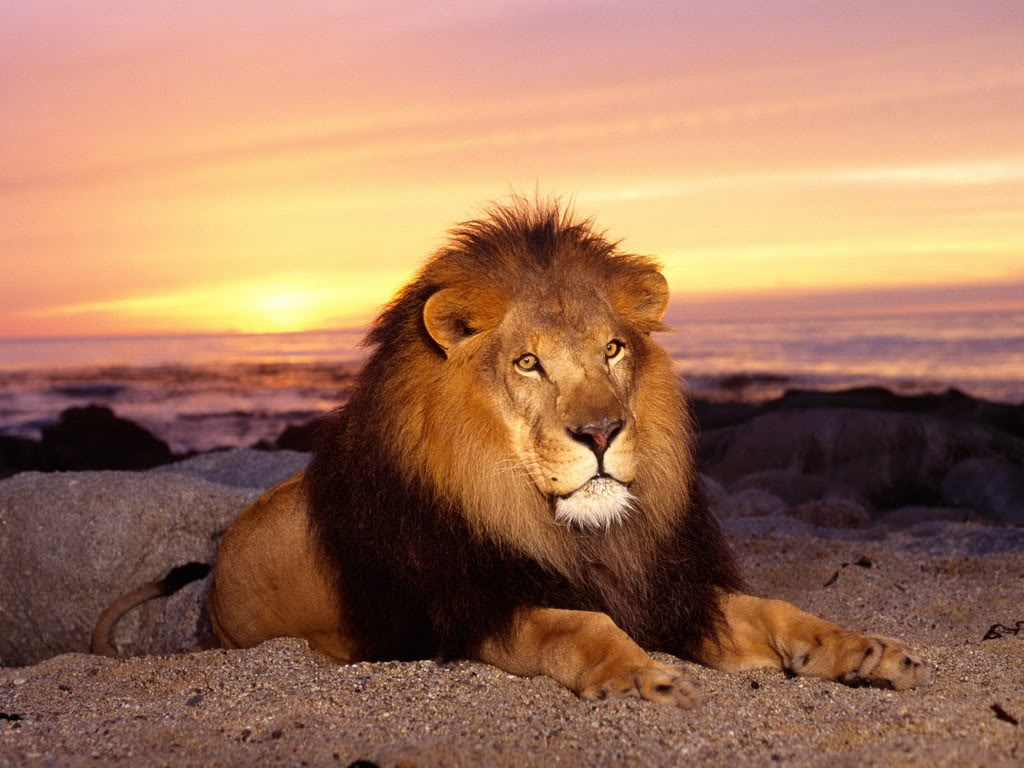 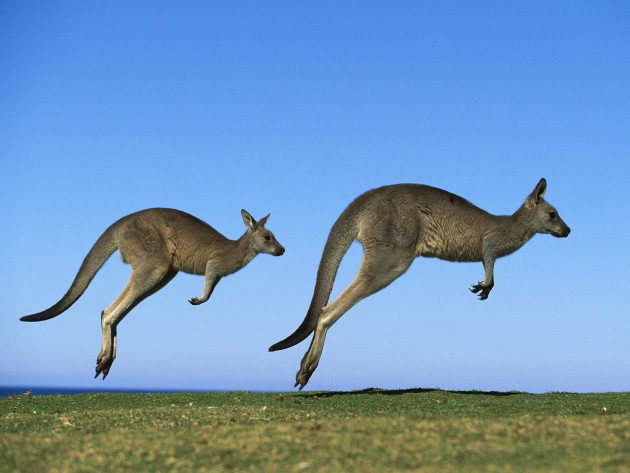 Кактус
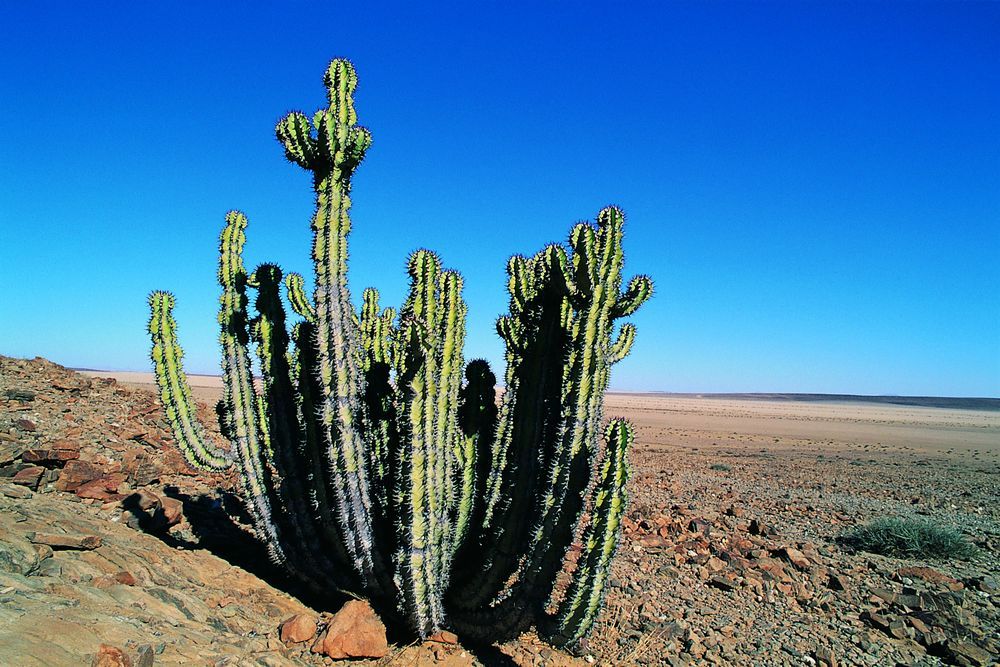 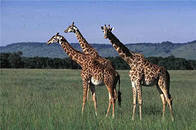 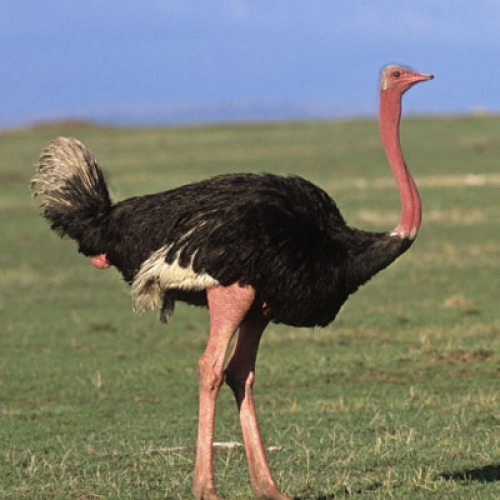 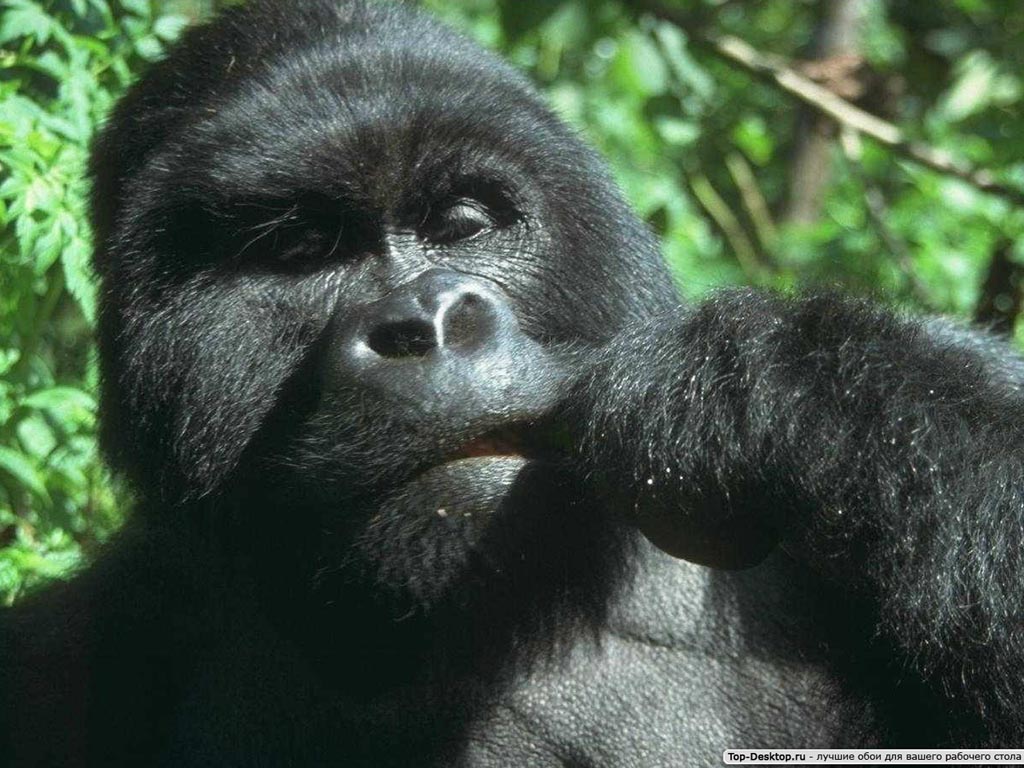 Слон
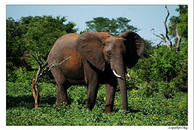 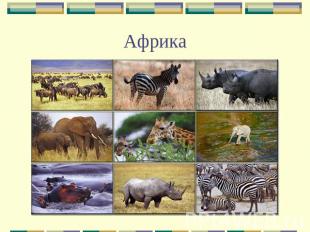